認識性騷擾
什麼是性騷擾？
1. 依【性別平等教育法】對性騷擾的定義： 
以明示或暗示的方式，從事不受歡迎且具有性意味或性別歧視之言詞或行為， 以致影響他人之人格尊嚴、學習或工作之機會或表現，但未達性侵害之程度者。 
以性別或性別有關之行為作為自己或他人獲得、喪失減損其學習或工作有關 權益之條件。 
2. 依【性騷擾防治法】對性騷擾的定義： 係指性侵害犯罪以外，對他人實施違反其意願而與性或性別有關之行為，且有下列情形之一者： 
以該他人順服或拒絕該行為，作為其獲得、喪失或減損與工作、教育、訓練、服務、計畫、活動有關權益之條件。 
以展示或播送文字、圖畫、聲音、影像或其他物品之方式，或以歧視、侮辱之言行，或以他法，而有損害他人人格尊嚴，或造成使人心生畏怖、感受敵意或冒犯之情境，或不當影響其工作、教育、訓練、服務、計畫、活動或正常生活之進行。
性騷擾如何認定
如何認定性騷擾實為最重要之問題，美國法院對性騷擾之認定，是採個案審查方式，依事件發生之背景及其與性要求或其他因素之具體關連等一切狀況，審慎就具體事實認定之。又依性騷擾之涵義，係指不受勞工或求職者歡迎，或違反其意願之性方面示好之舉，要求性方面之好處，或其他具有性本質之言語、肢體或視覺之明示或暗示行為。因此是否受歡迎或有無違反被害人意願，即為性騷擾認定之主觀要件，而此主觀要件之具備與否，應由被害人之立場，而非由加害人之認知加以認定，如該行為於客觀上對被害人已侵犯或干擾其個人人格尊嚴 、人身自由或正常工作表現時，即構成性騷擾。
常見的性騷擾樣態
下列事件可能構成性騷擾： 
1. 不受歡迎且違反對方意願之言詞： 
 講黃色笑話 
 評論身詞、長相並給予不當稱呼，如「波霸」、「洗衣板」 。 
 嘲笑性別特質，如「娘娘腔」、「男人婆」等稱謂 。 
 探詢他人之性隱私、性傾向、性生活等。 
 談論自己的性隱私、性生活等 。 
 發表歧視同性戀之言語 。 
 將一般談話內容「情色化」。
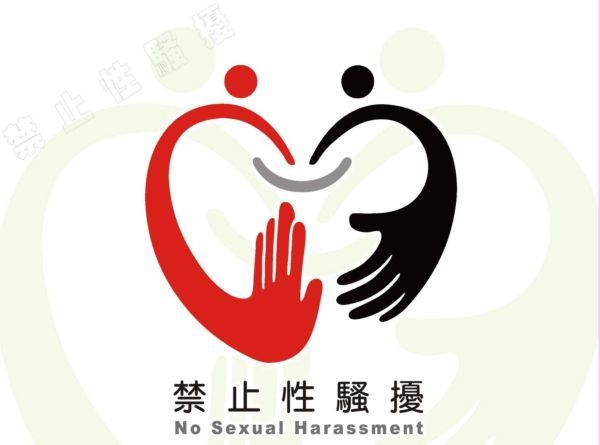 2. 不受歡迎且違反對方意願之行為： 
 在擁擠的公車或捷運上，故意摩擦下體。 
 趁人不備時，襲胸或摸臀。 
 故意碰觸、撫摸對方身體 。 
 色瞇瞇盯視對方身體，偷窺、偷拍、獻寶（暴露狂）、展示色情圖片、利用職權或機會，脅迫對方提供性服務，如神棍以改運為名，脅迫信徒發生性行為。 
  因對方拒絕提供性服務，阻撓或剝奪對方取得應有權益，如：房東追求房客不成，無故終止租賃契約等。 
3. 利用各種媒體散播他人與「性」有關之私密資訊： 
  散發黑函，傳述有關他人之性器特徵。 
  於網路討論版，討論他人之性偏好。 
  利用手機，散發有關他人性生活之訊息。 
  於廁所、黑板、佈告欄塗鴉，描述他人之性隱私
性騷擾的處罰依據
1. 刑事責任
刑法§221：
對於男女以強暴、脅迫、恐嚇、催眠術或其他違反其意願
之方法而為性交者，處三年以上十年以下有期徒刑。前項之未遂犯罰之。
刑法§224：
對於男女以強暴、脅迫、恐嚇、催眠術或其他違反其意願之方法，而為猥褻之行為者，處六月以上五年以下有期徒刑。
刑法§225：
對於男女，利用其精神、身體障礙、心智缺陷或其他相類之情形，不能或不知抗拒而為性交者，處三年以上十年以下有期徒刑。
對於男女，利用其精神、身體障礙、心智缺陷或其他相類情形，不能或不知抗拒而為猥褻行為者，處六個月以上五年以下有期徒刑。
前項之未遂犯罰之。
性騷擾防治法§25：
意圖性騷擾，乘人不及抗拒而為親吻、擁抱或觸摸其臀部、胸部或其他身體隱私處之行為者，處二年以下有期徒刑、拘役或科或併科新臺幣十萬元以下罰金。
前項之罪，須告訴乃論。
2. 民事責任
民法§184：
因故意或過失，不法侵害他人權利者，負損害賠償責任。
故意以背於善良風俗之方法，加損害於他人者亦同。
違反保護他人之法律，致生損害於他人者，負損害賠償責任。但能證明其行為無過失者，不在此限。
民法§195：
不法侵害他人身體、健康、名譽、自由、信用、隱私、貞操或不法侵害其人格法益而情節重大者，被害人雖非財產上之損害，亦得請求賠償相當之金額。其名譽被侵害者，亦得請求回復名譽之適當處分。
前項請求權，不得讓與或繼承。但以金額賠償之請求權已依契約承諾，或已起訴者，不在此限。
前二項規定，於不法侵害他人基於父母、子、女或配偶關係之身分法益而情節重大者，準用之。
性騷擾防治法§9：
對他人性騷擾者，負損害賠償責任。
前項情形，雖非財產上之損害，亦得請求賠償相當之金額，其名譽被侵害者，並得請求回復名譽之適當處分。
3. 行政責任
社會秩序維護法§83：
有左列各款行為之一者，處新台幣六千元以下罰鍰：
故意窺視他人臥室、浴室、廁所、更衣室，足以妨害其隱私
者。
與公共場所或公眾得出入之場所，任意裸體或為放蕩之姿勢，而有妨害善良風俗，不聽勸阻者。
以猥褻之言語、舉動或其他方法，調戲異性者。
性騷擾防治法§20：
對他人為性騷擾者，由直轄市、縣（市）主管機關處新台幣一萬元以上十萬元以下罰鍰。
性騷擾防治法§21：
對於因教育、訓練、醫療、公務、業務、求職或其他相類關係受自己監督、照護之人，利用權勢或機會為性騷擾者，得加重科處罰鍰至二分之一。
性騷擾的申訴
1. 如果知道加害人所屬機關、部隊、學校你可以選擇於事件發生後一年內，向申訴時加害人所屬機關、部隊、學校、機構、僱用人或直轄市、縣（市）主管機關提出申訴。
如果加害人為該機關首長、部隊主管（官）、學校校長、機構之最高負責人、僱用人時，應向該機關、部隊、學校、機構或僱用人所在地之直轄市、縣（市）主管機關提出。
若你選擇向直轄市、縣（市）主管機關申訴，該機關應於7 日內將所接獲之性騷擾申訴書及相關資料，移送加害人所屬機關、部隊、學校、機構和僱用人處理。
2. 如果不知道加害人是誰，或不確定加害人所屬機關、部隊、學校此時，你可以選擇向直轄市、縣（市）主管機關或事件發生地警察機關提出申訴。若你選擇向直轄市、縣（市）主管機關申訴，主管機關應於7 日內將所接獲之性騷擾申訴書及相關資料，移送事件發生地的警察機關處理。若向警察機關申訴者，警察機關應於申訴或移送到達之日起7 日內，查明加害人的身份。若查明加害人身份，則警察會將申訴移送至加害人所屬機關、部隊、學校、機構和僱用人處理。
未能查明加害人身份，則由警察機關就性騷擾之申訴逕行調查。
如何制止性騷擾
1. 意識覺醒（Awakening）
2. 對性騷擾的本質（即權力差異）有正確的認知與敏銳的覺察。
3. 承諾（Commitment）：承諾重視並護衛自己的身體控制權及性自主決定權。
4. 信心（Confidence）：對自己身體及感覺的直覺要有信心。
5. 溝通（Communication）：以直接（如面談、寫信等）或間接（如請他人轉告）的方式，讓對方知道他的言行是不受到歡迎的，並要求對方立即停止該言行。在做這個動作時，最好順便錄音，以便將來舉證之用。
6. 控制（Control）：若對方仍依然故我，蓄意騷擾，則可考慮採取積極的因應策略，如：向有權受理單位提出申訴。
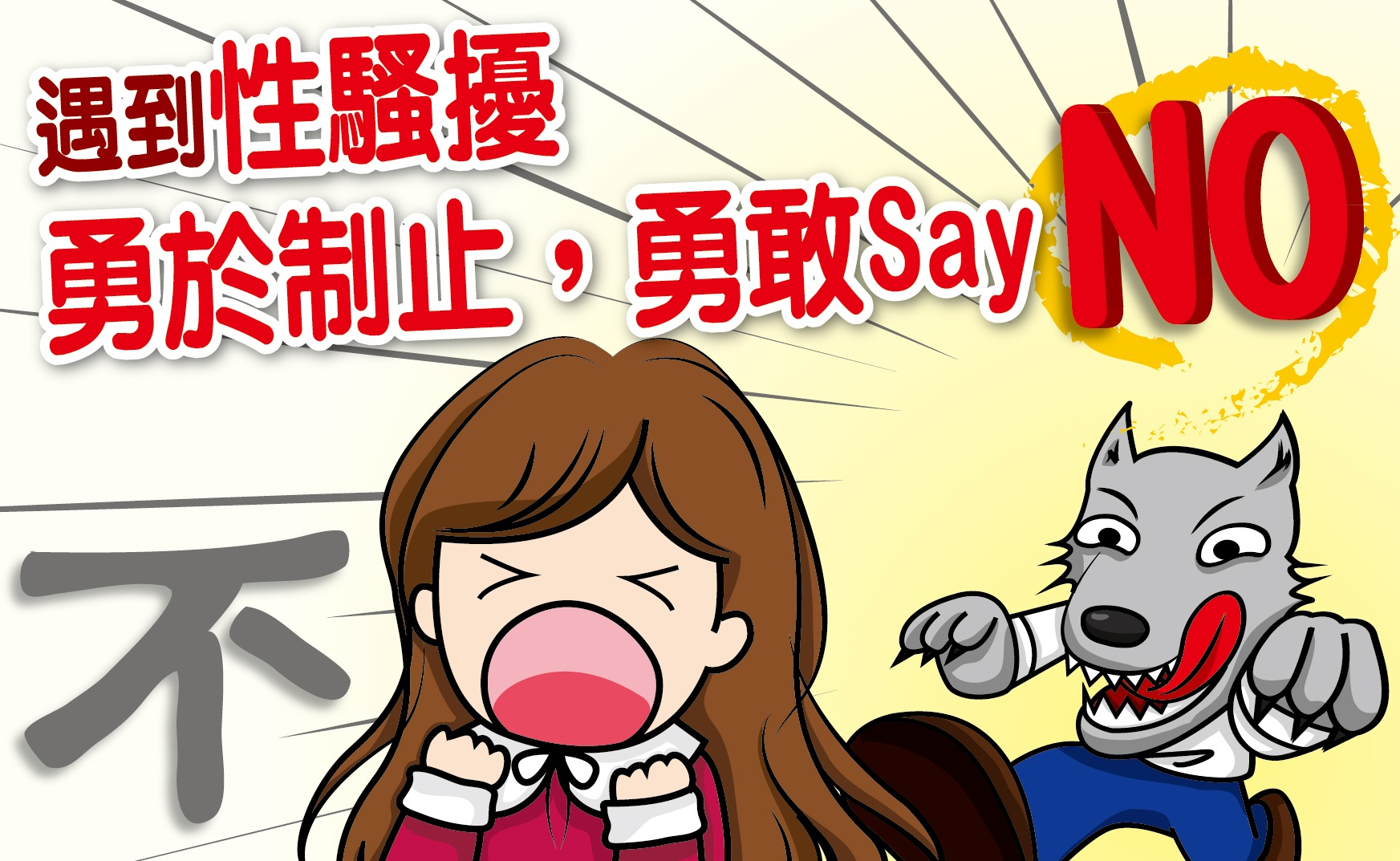